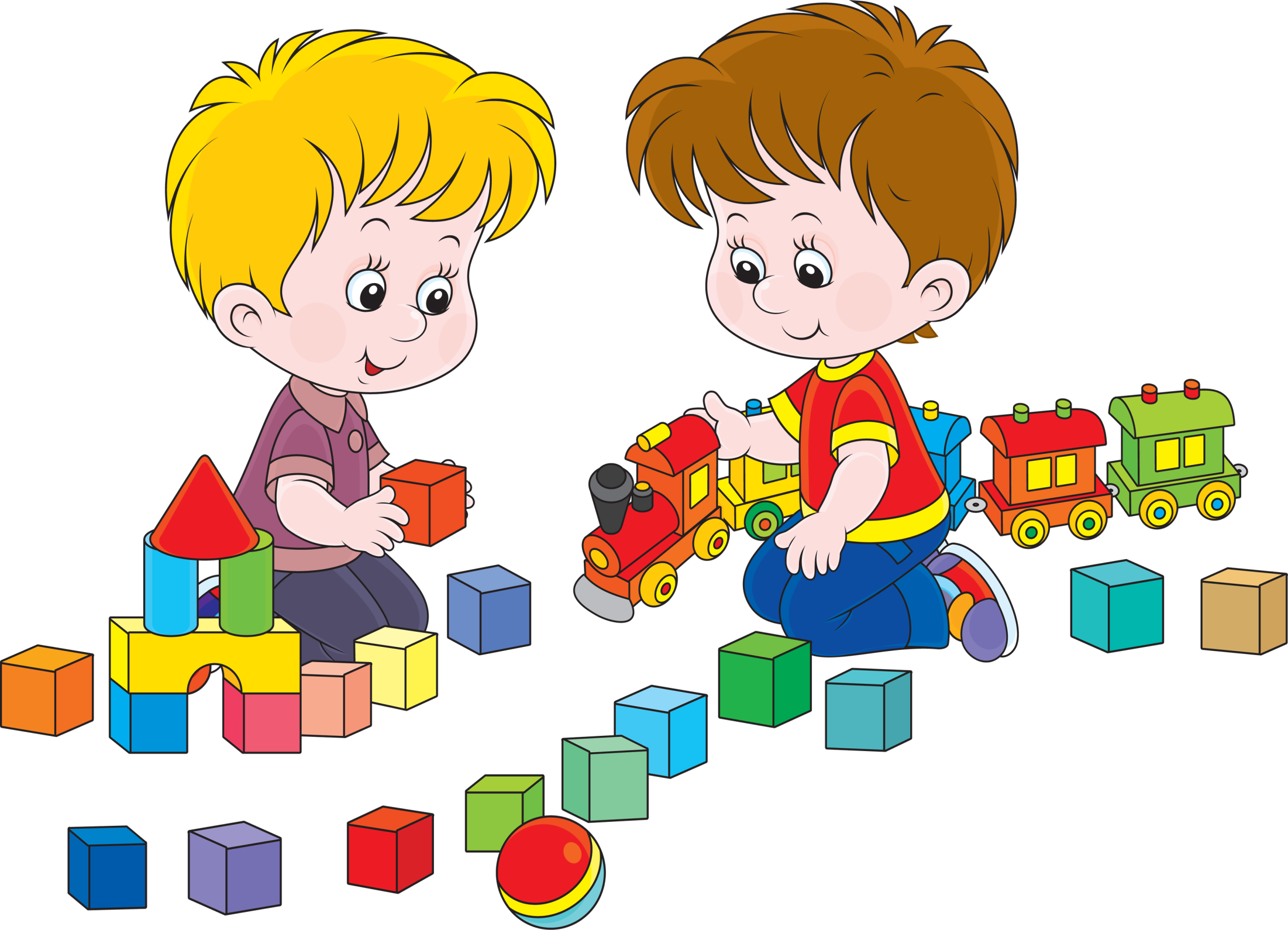 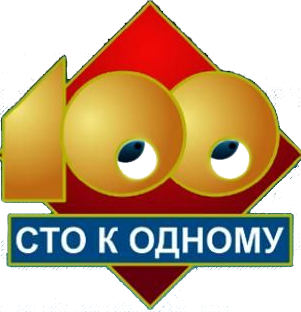 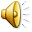 Простая игра
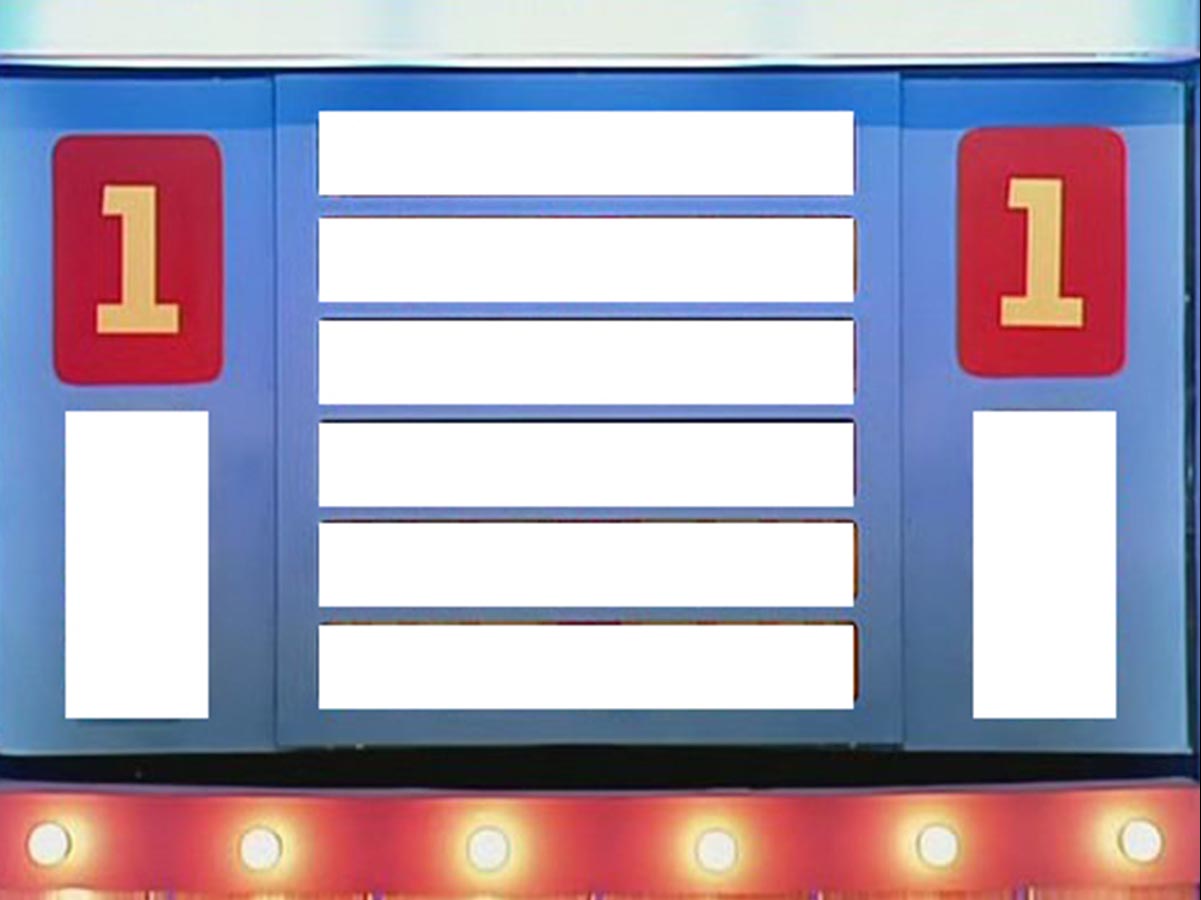 Математические                     60
Сенсорные                                   50
Речевые                                          40
По изодеятельности            30
Ознакомление    с  миром 20
Музыкальные                           10
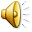 Двойная игра
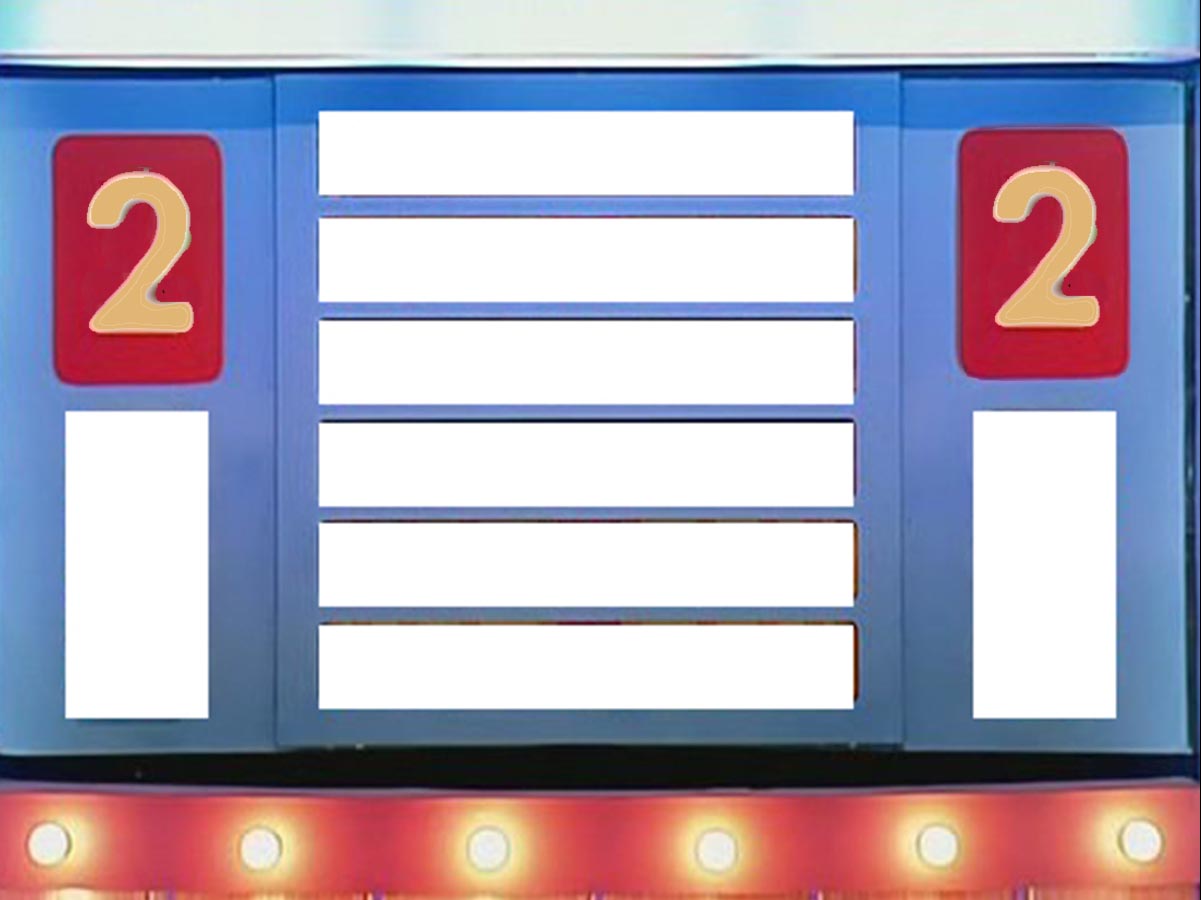 Игровая задача                         60
Правила                                           50
Содержание                                40
Игровые действия                  30
Игровые атрибуты                  20
Результат                                       10
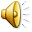 Тройная игра
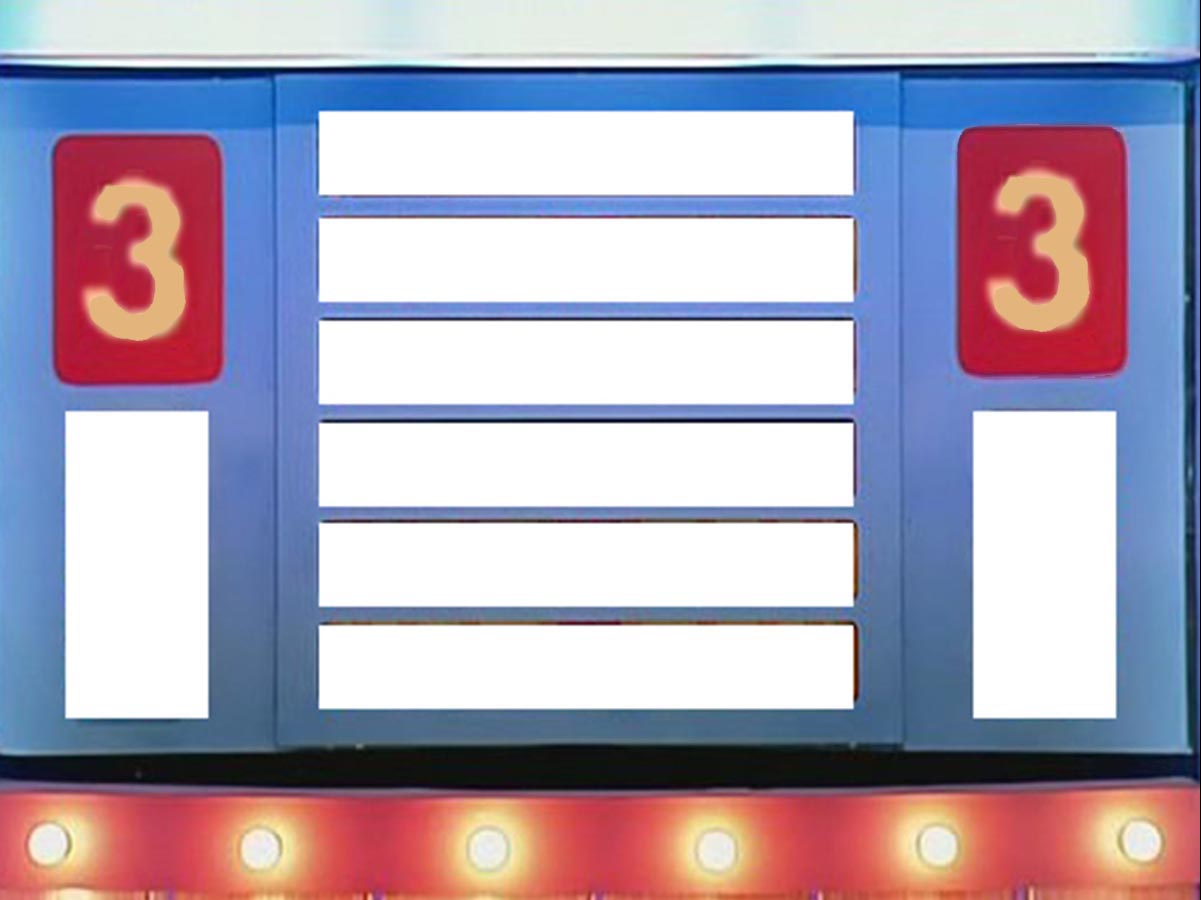 Словесные                                     60
Настольно-печатные             50
Игры-эксперименты              40
Моделирование ситуаций 30
Игры с игрушками                    20
Творческие                                    10
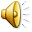 Игра наоборот
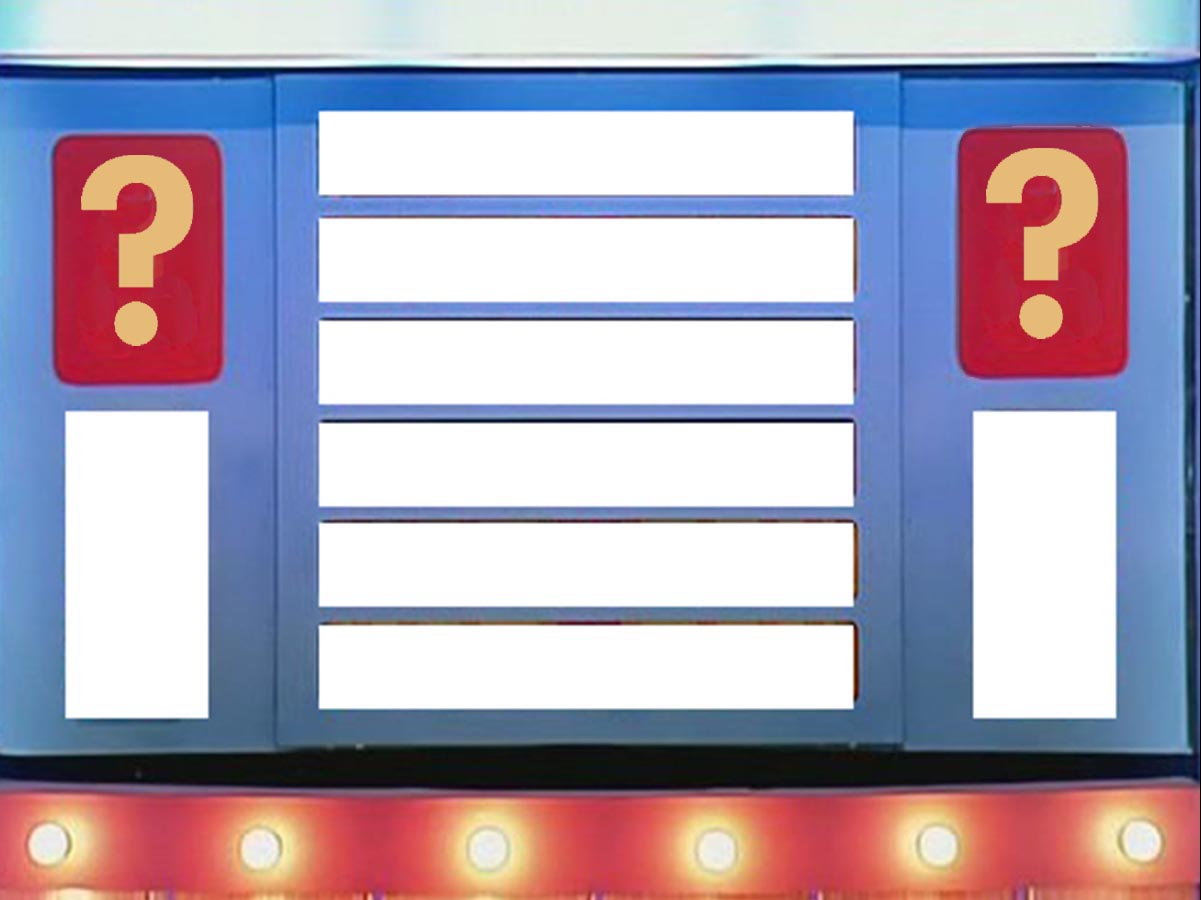 В прятки                                           30
В    салки                                           70
В  классики                                   90
В  лапту                                            110
В  догонялки                              130
В  жмурки                                      150
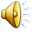 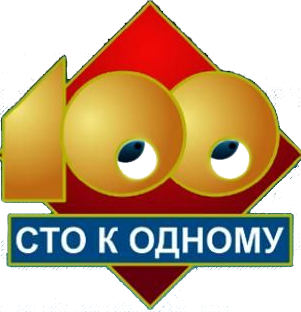 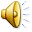 Большая игра
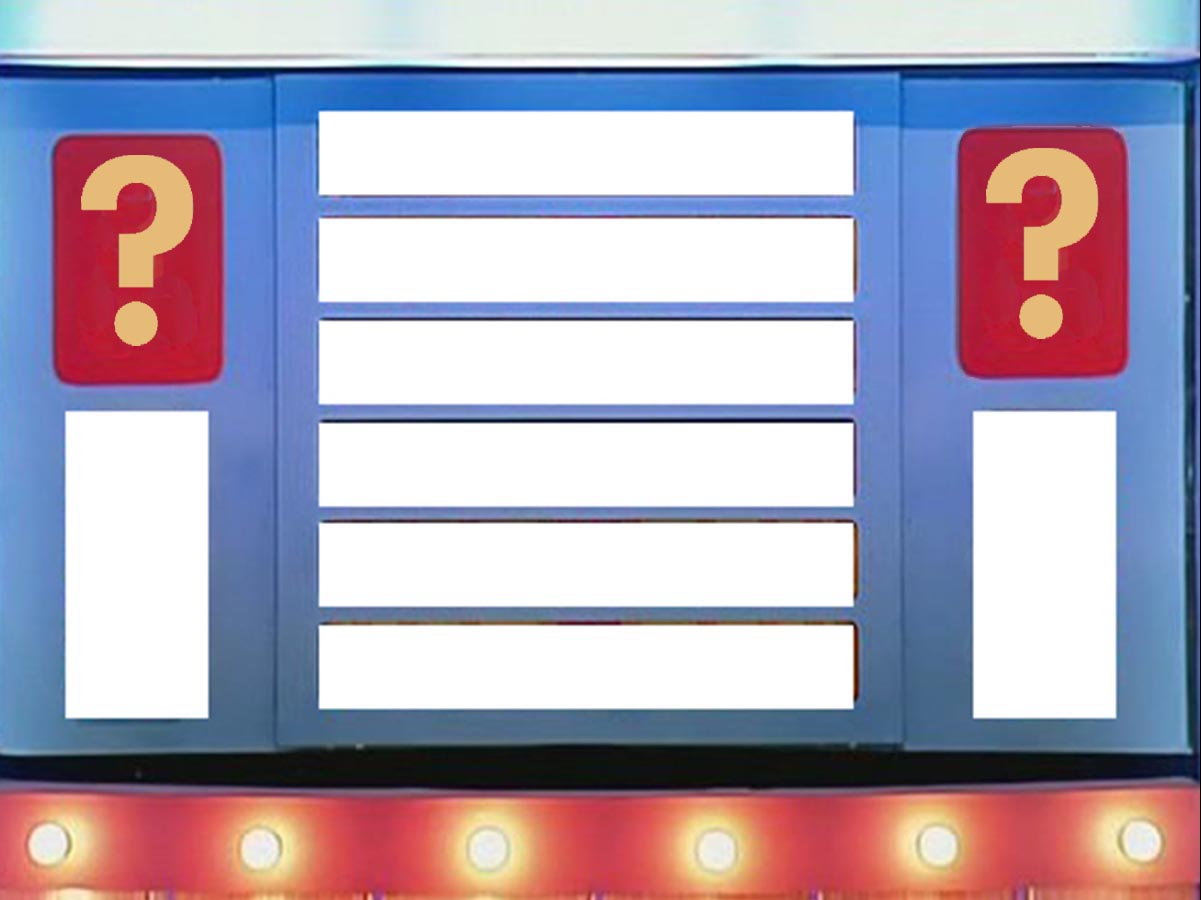 Играть                                               41
Рисовать                                       22
Плавать                                          18
Читать                                              12
Кушать                                               5
Гулять                                                  2
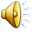 Большая  игра
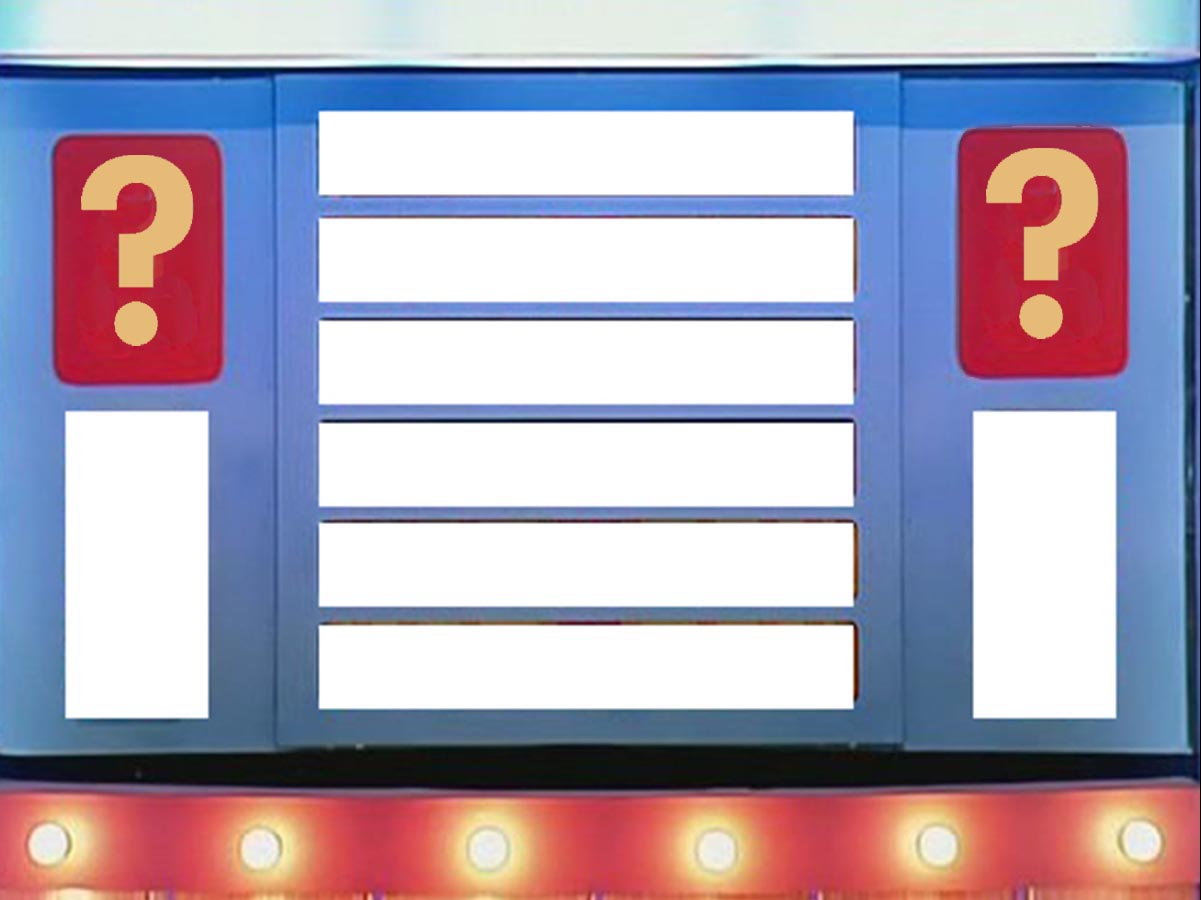 Чуковский                                      52
Пушкин                                             16
Барто                                                   14
Воспитатели                                  10
Мойдодыр                                      7
Не  помню                                         1
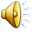 Большая игра
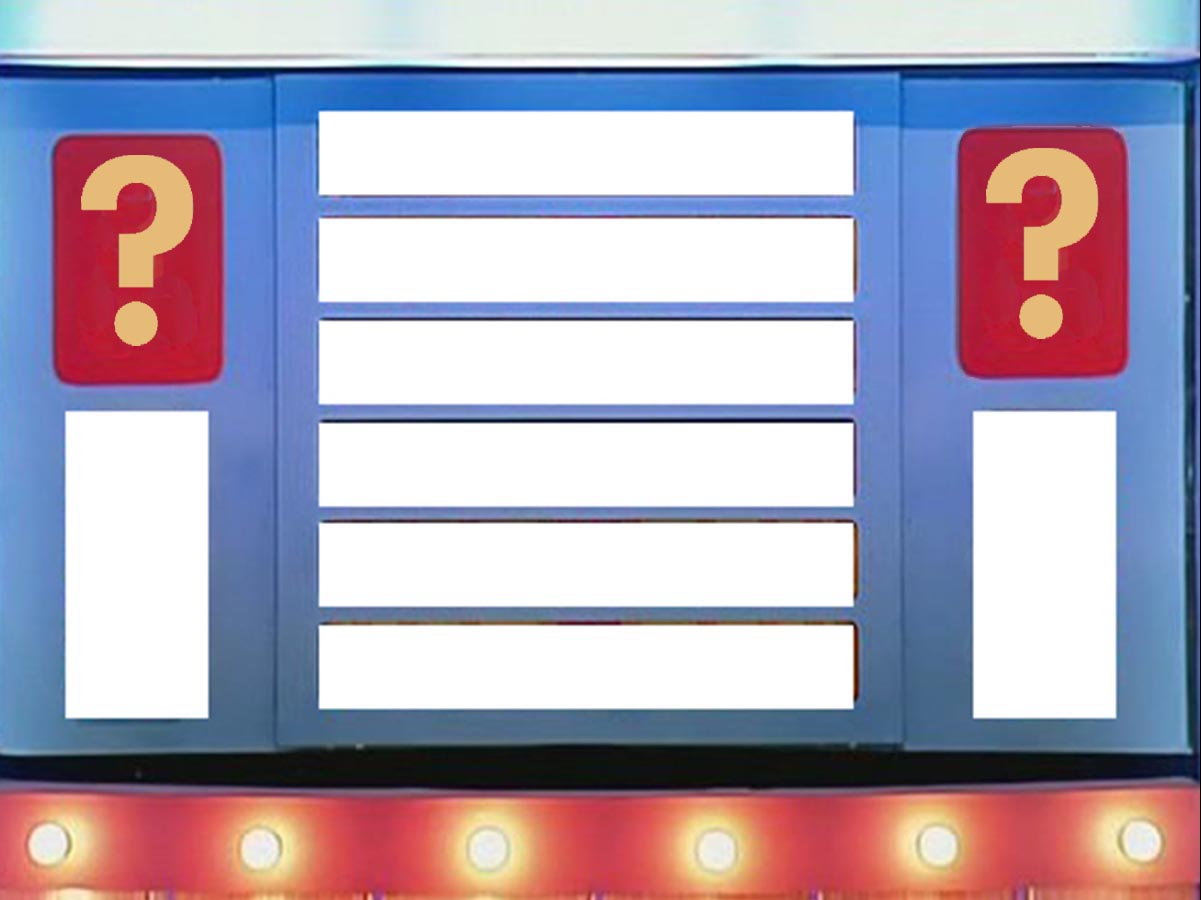 Не болели                                       40
Хорошо учились                        31
Игрушки                                            15
Быть послушными                  8
Счастья                                             4
Хороших друзей                         2
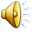 Большая игра
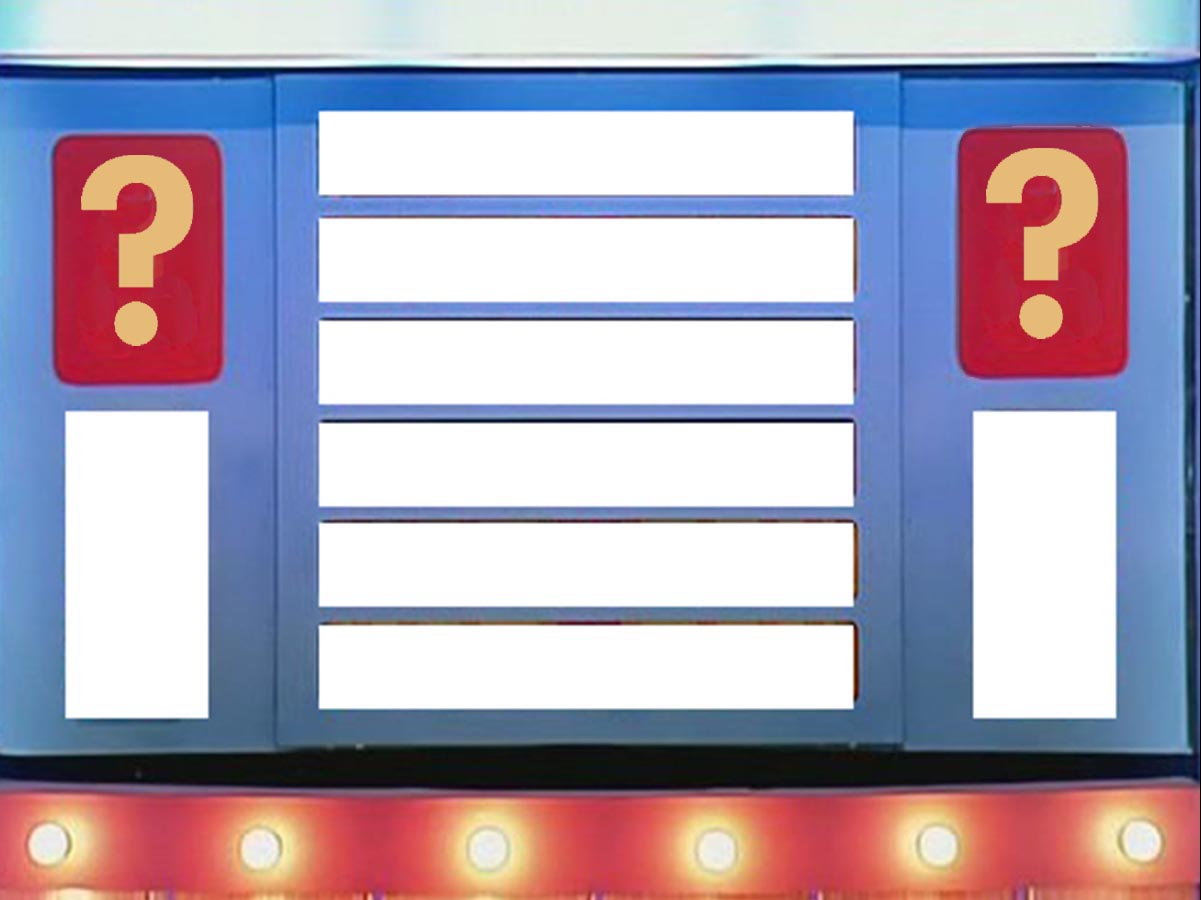 Макароны                                       30
Котлета                                             28
Суп                                                        19
Каша                                                   14
Омлет                                                 7
Запеканка без изюма           2
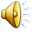 Большая игра
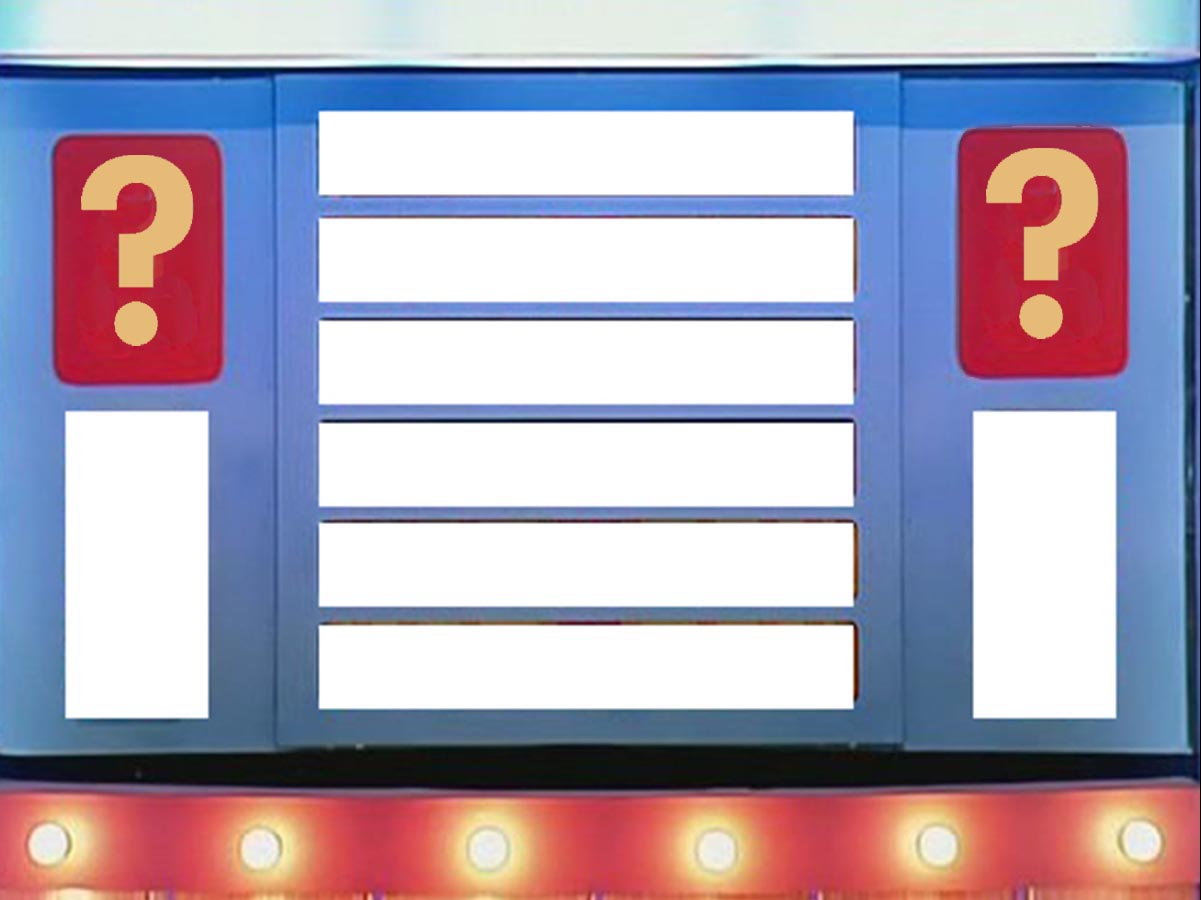 Воспитатели                                 43
Охранник                                         28
Дети                                                     16
Я                                                                8
Ребенок по имени…..                4
Точно не  я                                         1
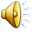 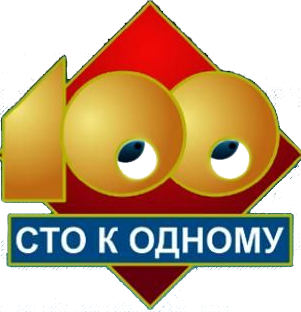 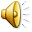